السادس ا لابتدائي
المرحلة/ الصف
الأول
الفصل الدراسي
علوم
المـــــــــــــــــــــــــــــــــــــــــادة
انقسام الخلية  الانقسام المتساوي  والانقسام المنصف 
( الاختزالي )
موضوع الدرس
ساره المغربي
المعد العلمي
هدف الدرس :
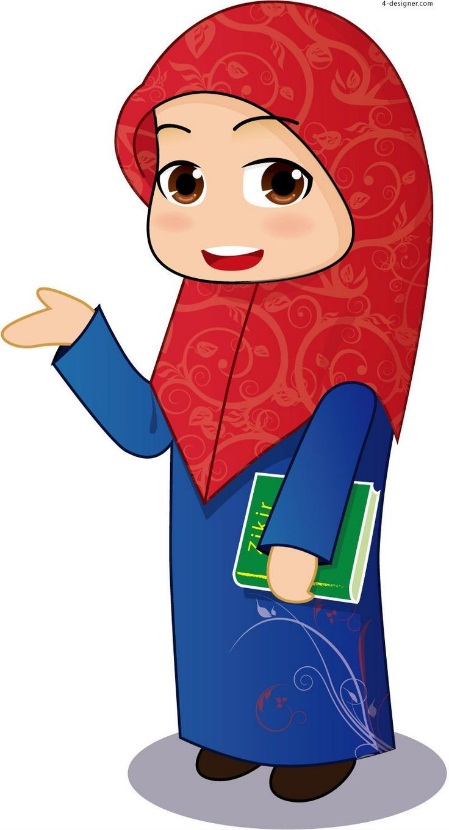 يقارن بين الانقسام المتساوي والانقسام المنصف(الاختزالي )
2
التمهيد
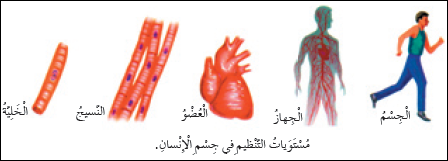 كيف تصبح خلية واحدة مخلوقا حياً مكتمل النمو؟
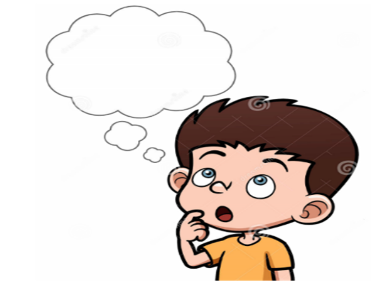 3
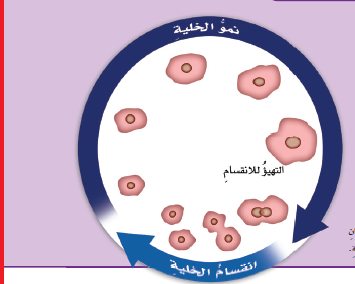 دورة الخلية :
هي العملية المستمرة من النمو والانقسام والتعويض .
4
ما الانقسام ؟
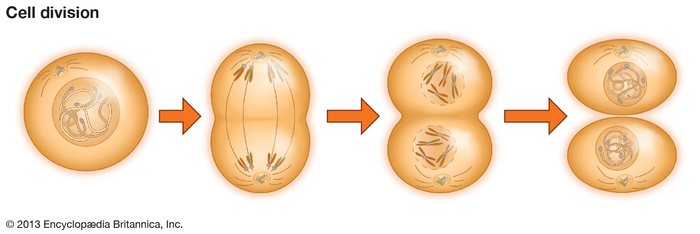 انتاج خلايا جديدة من خلايا سابقة موجودة قبلها .
5
ما الانقسام المتساوي ؟
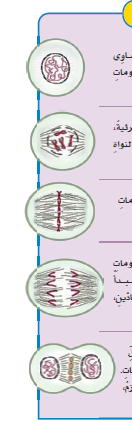 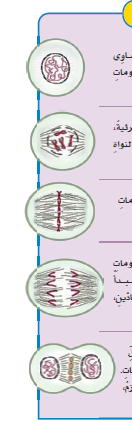 انقسام الخلايا إلى خليتين متساويتين متماثلتين .
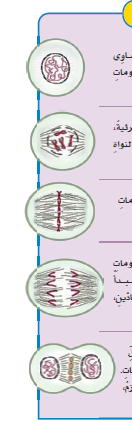 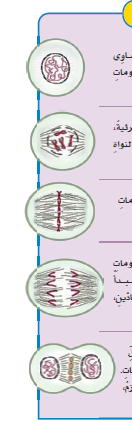 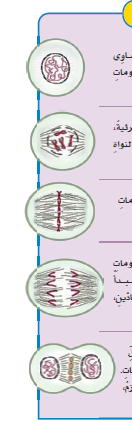 6
ما الانقسام المنصف  ؟
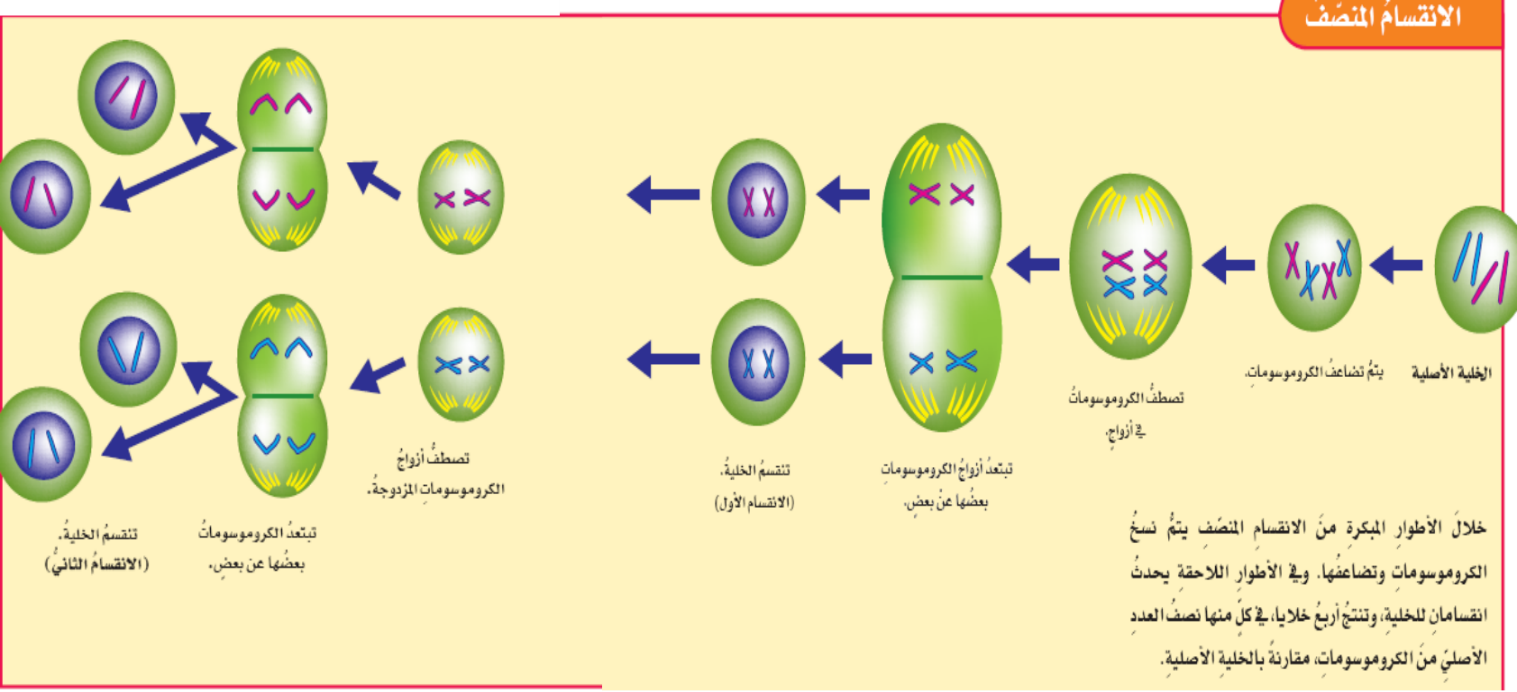 انقسامان يحدثان  في الخلية الجنسية وينتج عنهما أربع خلايا كل منهما يحتوي على نصف العدد من الكروموسومات.
7
المقارنة بين الانقسام المتساوي والانقسام المنصف :
8
الملخص :
انقسام الخلايا /
تمر الخلايا بعملية من النمو والانقسام والتعويض  تسمى دورة الخلية .
الانقسام المتساوي
الانقسام المنصف (الاختزالي )
9